Měření odporu
Měření odporu

Ing. Jaroslav Bernkopf
1
Elektrická měření
Měření odporu
Osnova
Měření odporu
přímo – ohmmetr 
nepřímo
voltmetr a ampérmetr
můstek
Měření izolačního odporu
Měření zemního odporu
2
Elektrická měření
Měření odporu
Rozcestník
Látku dle osnovy se naučte z 
http://www.sse-najizdarne.cz/dokumenty/studijni_materialy/elektricka_mereni.pdf

a také z
http://www.bernkopf.cz/skola/predmety/mereni/materialy/skripta/mereni_2.pdf
3
Elektrická měření
Měření odporu
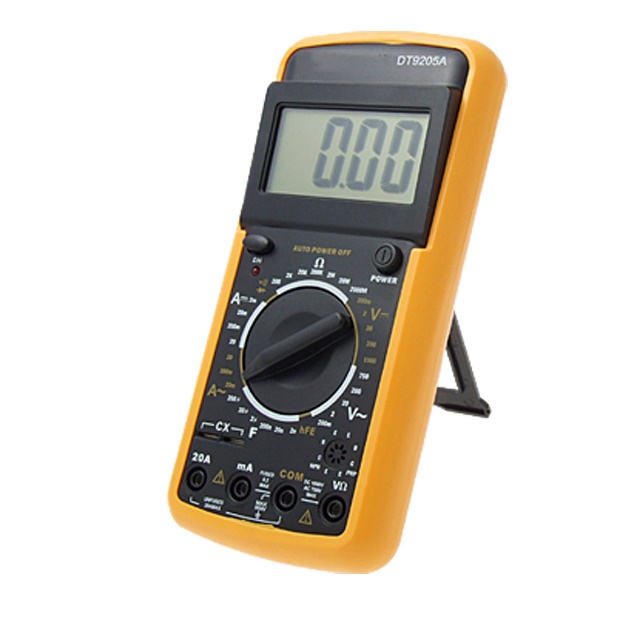 Ohmmetr
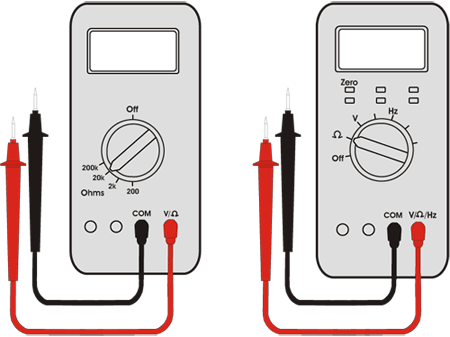 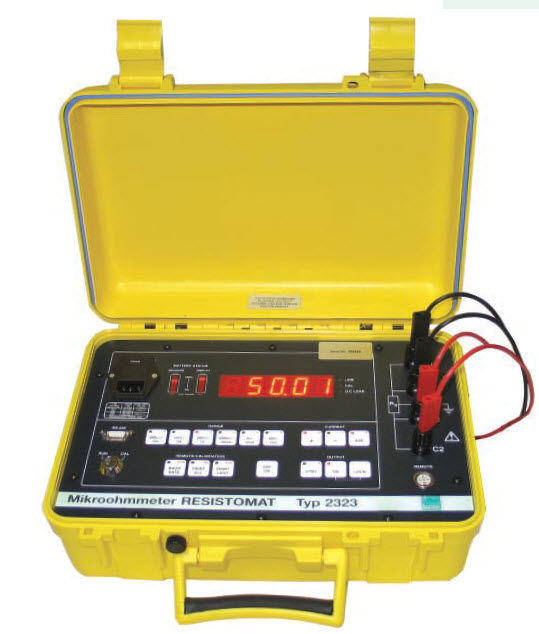 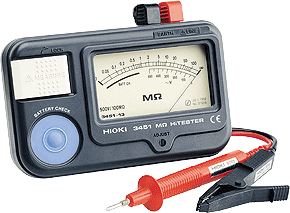 4
Elektrická měření
Měření izolačních a zemních odporů
Měření izolačního odporu
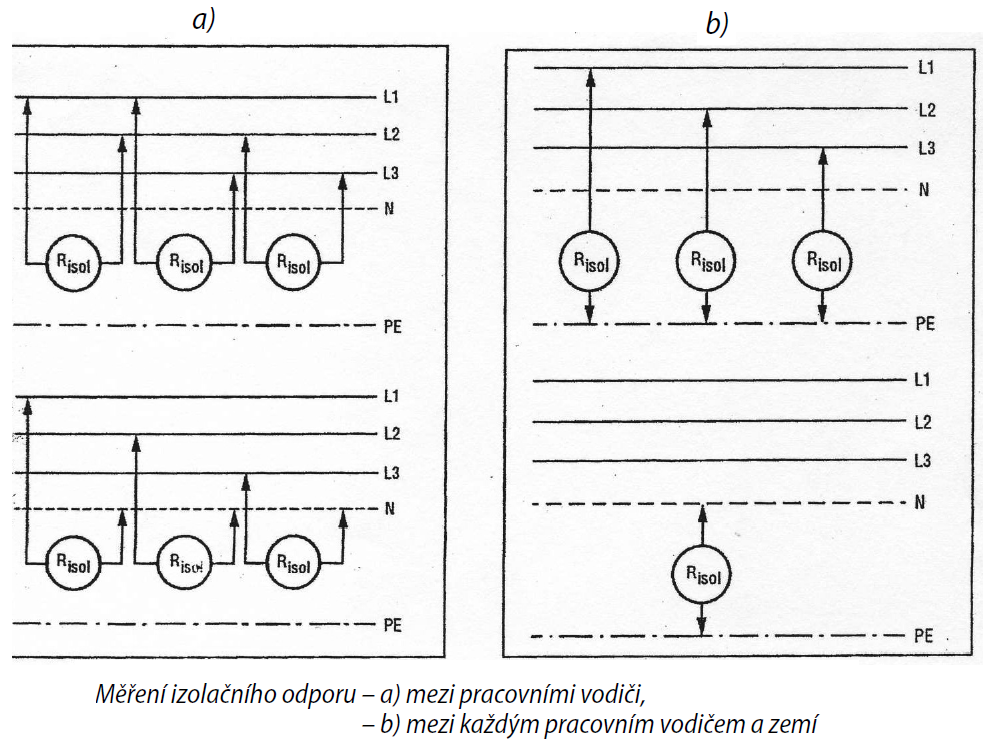 5
Elektrická měření
Měření izolačních a zemních odporů
Měření izolačního odporu
Příklad měření izolačního odporu el. instalace přístrojem PU195
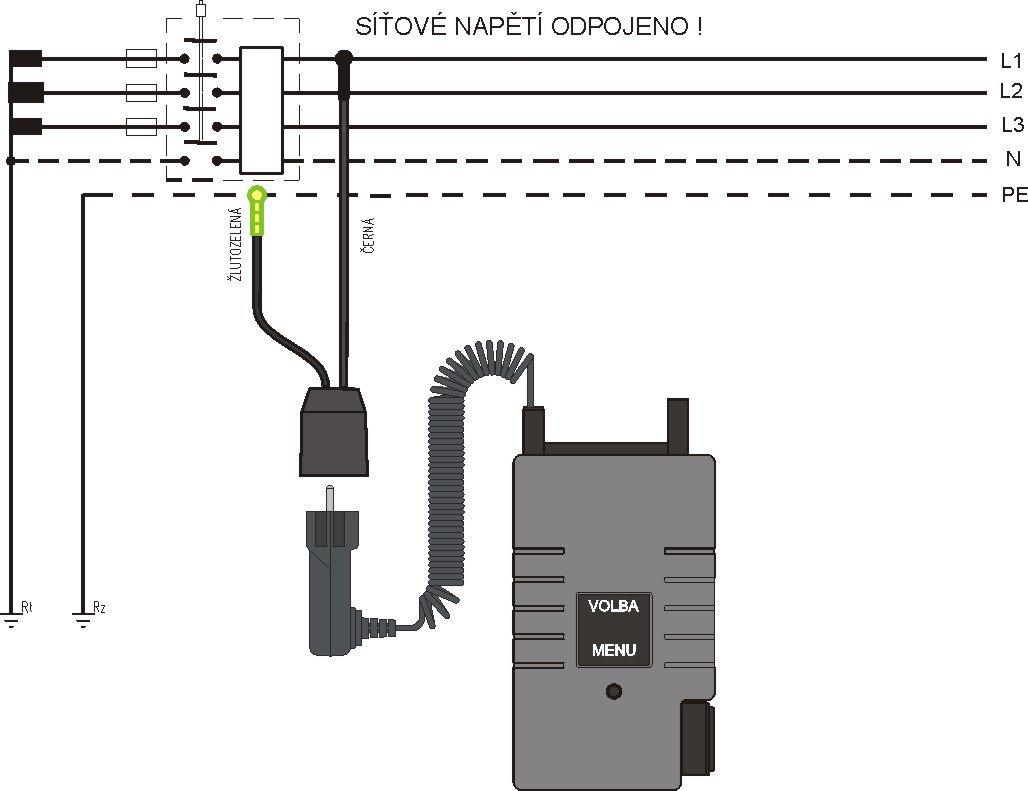 6
Elektrická měření
Měření izolačních a zemních odporů
Měření izolačního odporu
Příklad měření izolačního odporu spotřebiče bez vidlice
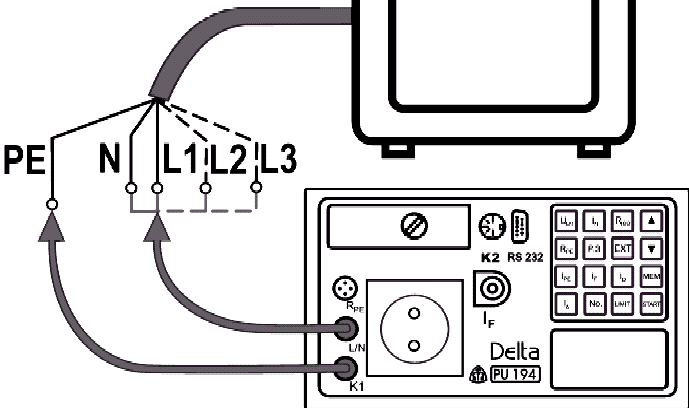 7
Elektrická měření
Měření izolačních a zemních odporů
Měření zemního odporu
Odpor mezi měřicími body E a H se skládá z těchto odporů:
odpor mezi elektrodou E a zeminou (ten chceme změřit)
odpor zeminy mezi E a H (nezajímá, a stejně je zanedbatelný)
odpor mezi elektrodou H a zeminou (nezajímá)
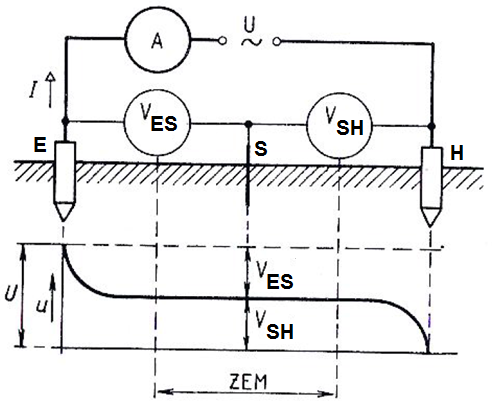 8
Elektrická měření
Měření izolačních a zemních odporů
Měření zemního odporu
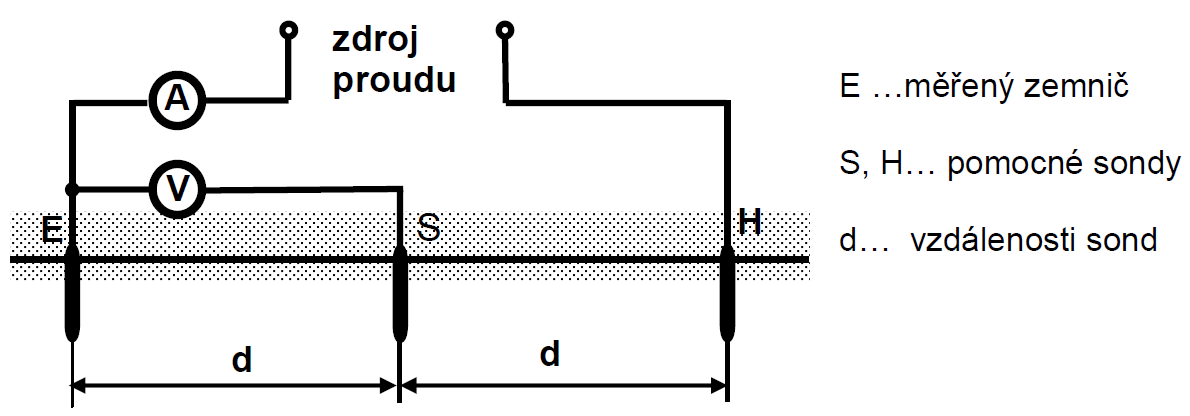 Na vzdálenosti d a d moc nezáleží. Když budeme chodit po zahradě a píchat elektrodu S do různých míst, naměříme stejná napětí.
Viz předchozí obrázek: 
Napětí prudce ubude hned u měřené elektrody E, a pak na celé zahradě se už nemění.
Až u elektrody H zase prudce poklesne, ale to už nás nezajímá.
9
Elektrická měření
Měření izolačních a zemních odporů
Měření zemního odporu
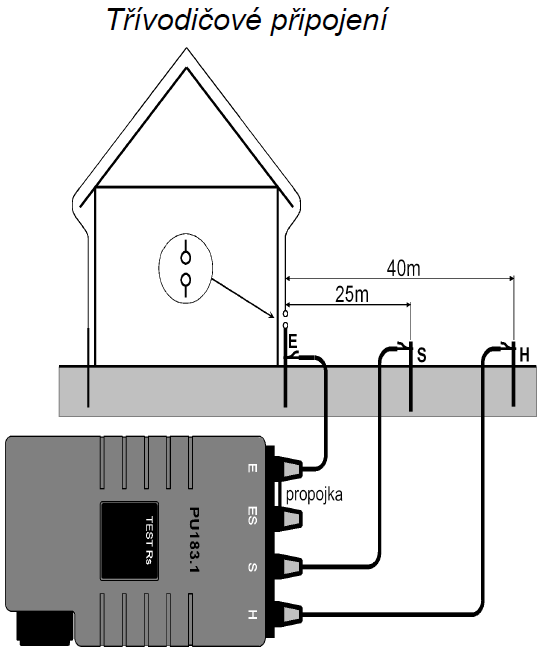 Do naměřeného odporu je započítán i odpor vodiče mezi přístrojem a zemničem E. To je chyba.
10
Elektrická měření
Měření izolačních a zemních odporů
Měření zemního odporu
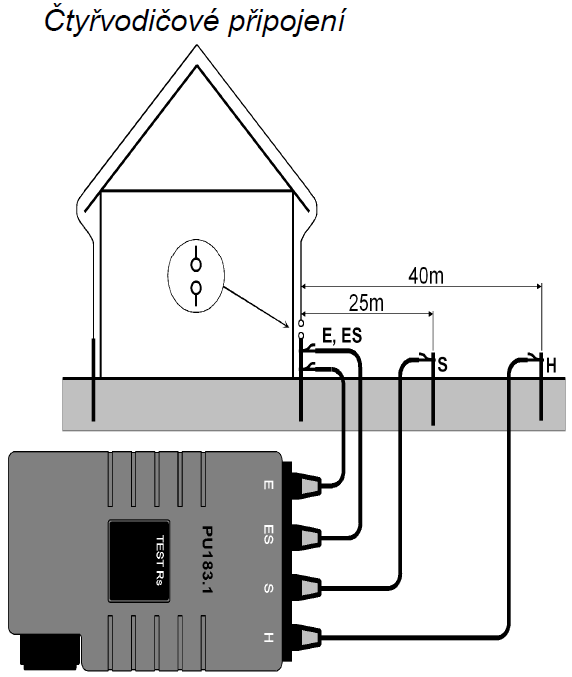 Proud obvodem teče mimo měřicí napěťové svorky E a S.
Proto se odpor jejich vodičů do výsledného odporu nezapočítá.
11
Elektrická měření
Měření odporu
Video
Multimeter tutorial
https://www.youtube.com/watch?v=bF3OyQ3HwfU&feature=em-subs_digest-vrecs
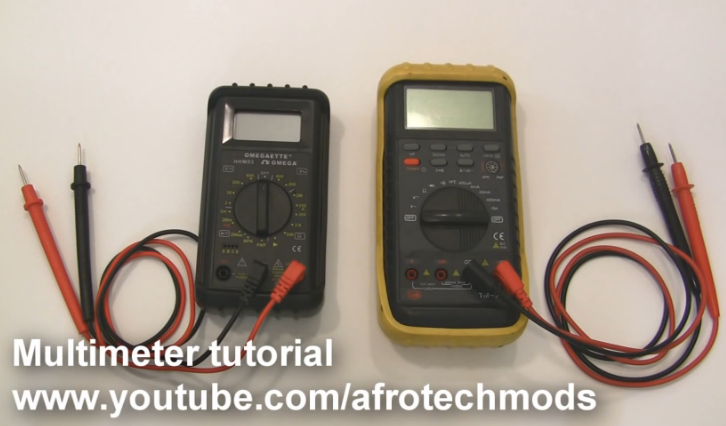 12
Elektrická měření